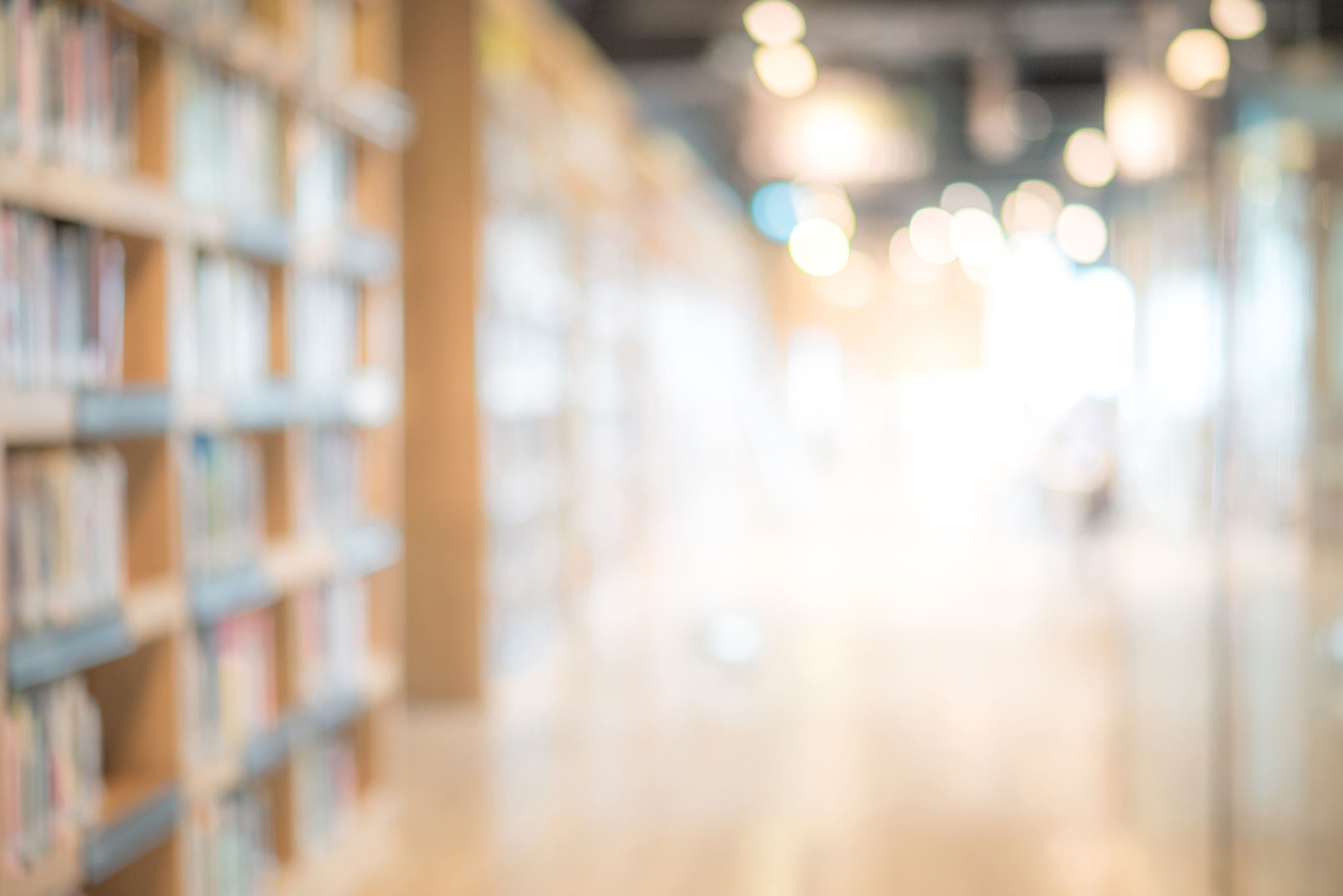 Historical Perspective of Mathematics
By-: Dr. Meena Sharma
ANCIENT PERIOD
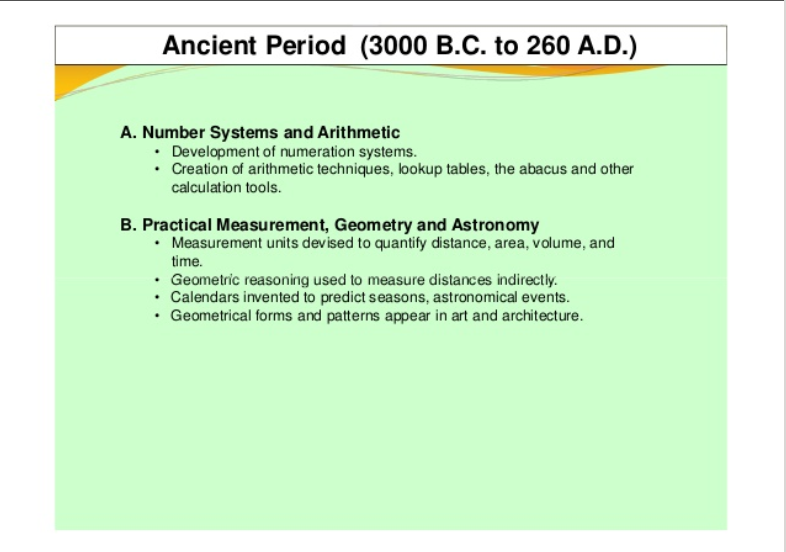 Details
Fight COVID-19
Stay Home
Stay Healthy
Wash Hands
Use “Aarogya Setu” App
Maintain Social Distancing
Thank You